Human Resources Management
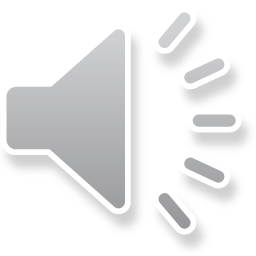 Manage Project Team
Manage Project Team - Inputs
Manage Project Team Inputs
Project Staff Assignments
Human resource management plan
Roles and Responsibilities
Project Organization
Staffing management plan
Team Performance Assessments
Work Performance Reports
Organization Process Assets
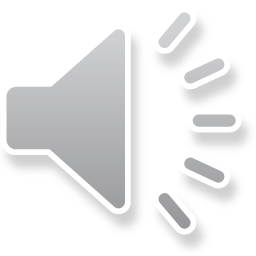 Manage Project Team – Tools & Techniques
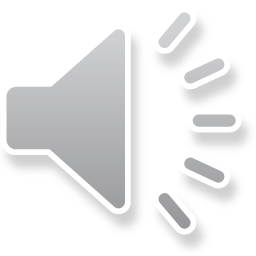 Manage Project Team Tools and Techniques
Observation and Conversation
Project Performance Appraisal
Conflict management
General techniques for resolving conflicts
Withdrawing/Avoiding
Smoothing/Accommodating
Compromising
Forcing
Collaborating
Confronting/Problem Solving
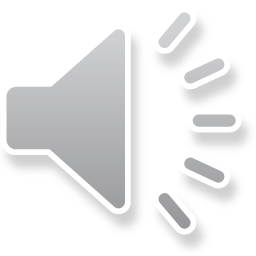 Manage Project Team Tools and Techniques
Interpersonal Skills
Leadership
Influencing
Effective Decision Making
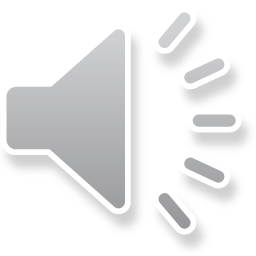 Manage Project Team - Outputs
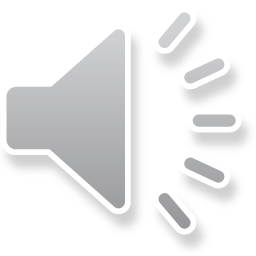 Thank you !